NUTRITION
NAOMI NDIEMA
Thursday, September 3, 2020
Naomi  Ndiema
1
Module competence
Acquire knowledge on nutrition, apply relevant skills and attitudes to promote health, prevent and manage illnesses
Thursday, September 3, 2020
2
OBJECTIVES
Demonstrate the understanding of importance of nutrition in disease prevention and maintenance of good health
Recognize and manage nutritional disorders
Thursday, September 3, 2020
3
Module content
Classification of nutrients and their clinical importance
Factors influencing nutrition
Nutritional disorders
Foods and diet
Applied nutrition
Thursday, September 3, 2020
4
What does nutrition consist?
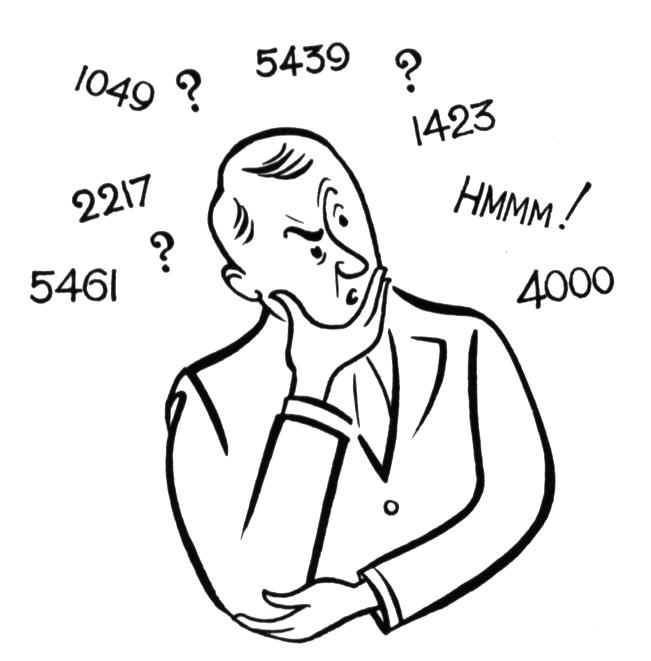 Thursday, September 3, 2020
5
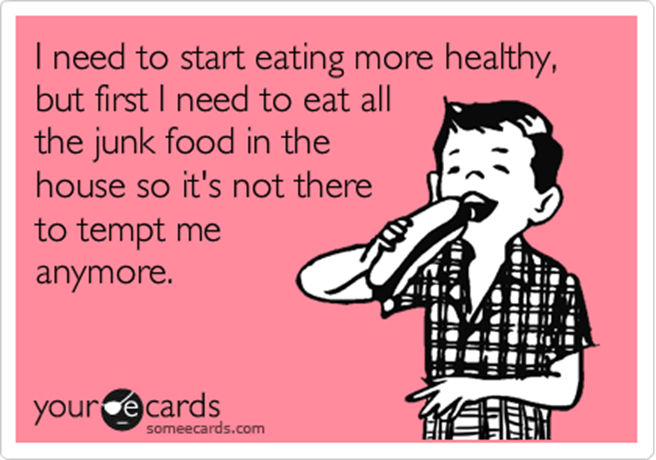 Thursday, September 3, 2020
6
Definitions
NUTRITION:  is the sum total of the processes involved in the taking in and the utilization of food substances by which growth, repair and maintenance of the body are accomplished. 
It involves ingestion, digestion, absorption and assimilation
Thursday, September 3, 2020
7
Thursday, September 3, 2020
8
Nutrient-  are compounds in foods that are needed by human body for energy to work, for growth of body tissue, for repair and maintenance of body tissues and also to support body’s immune function all that works towards a healthy living. Basically  nutrients are substances required by the body to perform its basic functions
Thursday, September 3, 2020
9
Food: Any nourishing substance that is eaten, drunk, or otherwise taken into the body to sustain life, provide energy, promote growth, etc
Balanced diet: A diet that provides the correct amount of nutrients for the needs of an individual
Malnutrition: Incorrect or unbalanced intake of nutrients, may be insufficient or excess
Thursday, September 3, 2020
10
Thursday, September 3, 2020
11
Macronutrients: an essential nutrient required in relatively large amounts, such as carbohydrates, fats, proteins, or water;
Micronutrients: A substance, such as a vitamin or mineral, that is essential in minute/small amounts for the proper growth and metabolism of a living organism.
Thursday, September 3, 2020
12
Community Nutrition: Refers to the social, economic, cultural and psychological implications of food and eating.
Human nutrition:  is the study of food in relation to  health of individual and groups of people particularly the infants, adolescents, pregnant and lactating mothers(vulnerable groups) and functioning of the body  organs and provide the energy the body requires.
Thursday, September 3, 2020
13
Importance of good nutrition
Its especially important for: 
Physical and mental dev. Of children and adolescents.
Healthy pregnancies and deliveries.
Resistance to infections
For energy for salaried well
To prevent deficiencies i.e. Kwashiorkor.
Thursday, September 3, 2020
14
Classification of  foods by their nutrient supply
Foods that humans take can be classified based on the amount of nutrients and the type of nutrients they provide for  subsistence and survival. The major classes are:-
Carbohydrates
Proteins.
Fats
Vitamins
Minerals
Water
Thursday, September 3, 2020
15
Carbohydrates
They are the most important source of energy. 
They contain the elements Carbon, Hydrogen and Oxygen. 
In all carbohydrates the ratio of Hydrogen atoms to Oxygen atoms is 2:1 just like water.
We obtain most of our carbohydrate in the form of starch. This is found in potato, rice, spaghetti, yams, bread, cereals, Ugali etc.
Thursday, September 3, 2020
16
Can be classified according to their chemical complexity: i.e. monosaccharide, disaccharides and polysaccharides.
Monosaccharide(simple sugars)
They  pass through the GI without being changed by digestive juices. Examples: glucose, fructose and galatose
Thursday, September 3, 2020
17
Disaccharides examples: sucrose, lactose and maltose
Polysaccharides are insoluble in water. Examples: starch, glycogen and cellulose
Thursday, September 3, 2020
18
Functions
Source of energy
Serves as lubricants for joints
Serves as transport media
Serves as catalysts
Serves in regulatory and protective mechanism
Maintains body temperature
Thursday, September 3, 2020
19
Proteins
Essential building blocks of the body. They have the major components of the immune system.
They are made up of amino acids (about 26); which are either essential or non essential amino acids. 
Amino acids are simple subunits composed of carbon, oxygen, hydrogen, and nitrogen.
Thursday, September 3, 2020
20
These are called essential amino acids. i.e. its that amino acid that cannot be synthesized in the body by the human being and therefore must be supplied in the diet.
Proteins can be classified as either Complete or Incomplete.
Complete-have all the 8 essential amino acids; animal proteins.
Incomplete- less amino acids; plants.
Thursday, September 3, 2020
21
The food sources of proteins are meats, dairy products, seafood, and a variety of different plant-based foods, most notably soy.
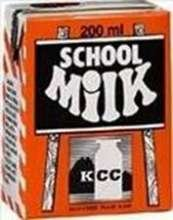 Thursday, September 3, 2020
22
Functions
Source of energy
Growth and development of the body
For body maintenance, repair and replacement of worn out of damaged tissue
To produce metabolic and digestive enzymes
Constituents of certain hormones like insulin and thyroxin
Thursday, September 3, 2020
23
Lipids(fats)
A family of organic compounds composed of carbon, hydrogen, and oxygen.
These elements make up molecules of glycerol and fatty acids.
 They are insoluble in water. The three main types of lipids are triglycerides, phospholipids, and sterols
Thursday, September 3, 2020
24
Lipids are found predominately in butter, oils, meats, dairy products, nuts, and seeds, and in many processed foods
Fats may either be saturated or unsaturated according to the carbon and hydrogen atoms are arranged
Thursday, September 3, 2020
25
Types of Fat
Saturated Fats: the carbon atoms are saturated with hydrogen; meaning they are bonded to as many hydrogen as possible. Saturated fats can stack themselves in a closely packed arrangement, so they can freeze easily and are typically solid at room temperature. Mostly from animal sources.
Unsaturated Fats: In other fats, a carbon atom may instead bond to only one other hydrogen atom, and have a double bond to a neighboring carbon atom. This results in an "unsaturated" fatty acid. Mostly liquid, and from plants.
Thursday, September 3, 2020
26
Functions of Fats.
Fats are also sources of essential fatty acids, an important dietary requirement.
Fats play a vital role in maintaining healthy skin and hair, insulating body organs against shock, maintaining body temperature, and promoting healthy cell function.
To provide  a convenient source of energy
Acts as a solvent for fat soluble vitamins ADEK
Thursday, September 3, 2020
27
5. Forms an insulating layer(adipose tissue) beneath the skin to help preserve body heat and protect the skeleton and organs
6. Maintenance of cell structure and synthesis of hormones.
7. Surrounds and protects certain vital organs e.g kidneys
Thursday, September 3, 2020
28
8. Forms part of the structure of cell membranes through the body especially in the brain
9. Provide a reserve for energy for long term storage, which can be used f energy intake is restricted
10.Provides texture and flavor in food and helps make it palatable
Thursday, September 3, 2020
29
VITAMINS
A vitamin is an organic compound required as a nutrient in tiny 
amounts by an organism.
It cannot be synthesized in 
sufficient quantities by 
an organism, and must be 
obtained from the diet. 
Thirteen vitamins are 
presently universally recognized.
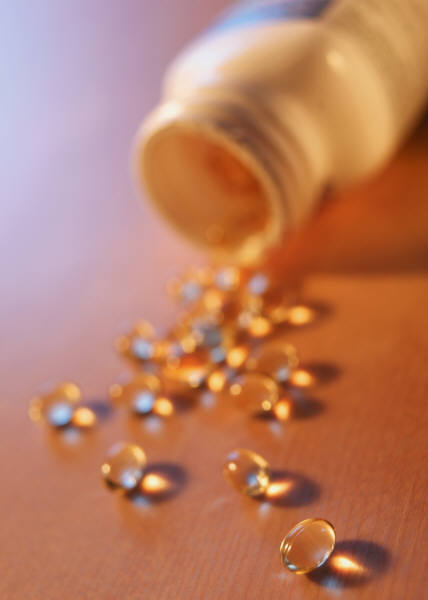 Thursday, September 3, 2020
30
They can be classified as:
Water soluble Vitamins. 
Fat soluble Vitamins.
Thursday, September 3, 2020
31
1. Water soluble Vitamins.
These are vitamins that can dissolve in water.
They include:
The B-complex vitamins
Vitamin C 
Water-soluble vitamins are not stored in our body thus they have to be taken in daily, usually through food or a multivitamin supplement.
Thursday, September 3, 2020
32
All the water soluble vitamins except vitamin B12 are directly absorbed into the intestine and passed to the blood. 
They are then transported to the tissues that need them. 
In order for this to be achieved by vitamin B12 there is a need for an extra substance named “intrinsic factor for absorption”.
Thursday, September 3, 2020
33
These vitamins are easily destroyed or washed out during food storage and preparation.
Thursday, September 3, 2020
34
1. THE B-COMPLEX VITAMINS,
The B vitamins are water-soluble vitamins that play important roles in cell metabolism.
They include the following:
Vitamin B1 (thiamine) 
Vitamin B2 (riboflavin) 
Vitamin B3 (niacin) 
Vitamin B5 (pantothenic acid) 
Vitamin B6 (pyridoxine, pyridoxal, or pyridoxamine, or pyridoxine hydrochloride) 
Vitamin B7 (biotin) 
Vitamin B9 (folic acid) 
Vitamin B12 (various cobalamins; commonly cyanocobalamin in vitamin supplements)
Thursday, September 3, 2020
35
General Benefits of Vit. B complex.
The B vitamins may be necessary in order to:
Support and increase the rate of metabolism 
Maintain healthy skin and muscle tone 
Enhance immune and nervous system function 
Promote cell growth and division, including that of the red blood cells that help prevent anemia 
Reduce the risk of pancreatic cancer - one of the most lethal forms of cancer - when consumed in food, but not when ingested in vitamin tablet form.
Thursday, September 3, 2020
36
Sources of Vit. B
B vitamins are found in whole unprocessed foods. 
B vitamins are particularly concentrated in meat such as turkey and tuna, in liver and meat products.
Good sources for B vitamins include: Whole grains, potatoes, bananas, lentils, chili peppers, tempeh, beans, nutritional yeast, brewer's yeast, and molasses.
Thursday, September 3, 2020
37
Elevated consumption of beer and other ethanol-based drinks results in a net deficit of those B vitamins and the health risks associated with such deficiencies.
The B12 vitamin is not available from plant products, making B12 deficiency a concern for vegetarians (dietary supplements or injections of B12 can be given.)
Thursday, September 3, 2020
38
Thiamin or B-1
Function
Helps to convert carbohydrates to energy
Helps in muscle actions
Deficiency:
Fatigue, nausea, depression, nerve damage
Foods:
Pork, beef, liver, peas, seeds, legumes, whole-grain products, and oatmeal
Thursday, September 3, 2020
39
Thursday, September 3, 2020
40
Riboflavin or B-2
Function
Acts as a co-enzyme needed for energy metabolism
Forms enzymes involved in protein metabolism 
Deficiency: Dry, scaly skin
Foods: Milk, yogurt, cheese, whole-grain breads, green leafy vegetables, meat, and eggs
Thursday, September 3, 2020
41
Thursday, September 3, 2020
42
Niacin or B-3
Functions
 Involved with energy production
 Helps with skin, nerves and digestive system
Deficiency: Rare but causes: pellagra, diarrhea, dermatitis, dementia and death
Toxicities (2 - 3X DRI): *prevents blood clotting, causes liver damage, enhances action of Coumadin
Foods:Meat, poultry, liver, eggs, brown rice, baked potatoes, fish, milk, and whole-grain foods
Thursday, September 3, 2020
43
Thursday, September 3, 2020
44
Pyridoxine or B-6
Functions:
Conversion of amino acids to other amino acids
Example:  Tryptophan to niacin
Synthesis of hemoglobin and neurotransmitters
Release of glucose from glycogen
Immune function
Promotes steroid hormone activity
Development of nervous system
Thursday, September 3, 2020
45
Deficiency:
Skin changes, dementia, nervous system disorders and anemia, muscle weakness
Toxicities (>100 mg/day) – muscle weakness, nerve damage
Foods:
Lean meats, fish, legumes, green leafy vegetables, raisins, corn, bananas, mangos
Thursday, September 3, 2020
46
Thursday, September 3, 2020
47
Cobalamin or B-12
Function
Helps with nervous system (part of insulating sheath around nerves),
 Maturation of  Red blood cells and DNA synthesis
Carbohydrate ,fat and protein metabolism
Deficiency:
Paralysis, nerve damage in fetus and pernicious anemia
Foods: Only found in animal products
Meat, fish, poultry, eggs, milk products
Thursday, September 3, 2020
48
Thursday, September 3, 2020
49
Folic acid (Folacin, Folate)
Function:  required for synthesis of DNA - ***pregnancy
Red blood cell formation and protein metabolism
Deficiencies (drug interactions, smoking)
Anemia, Decreased immunity, Decreased digestive and cardiovascular function , Colon and cervical cancers,*Neural tube defects, ?other birth defects
Foods: Leafy, dark green vegetables
Also found in liver, beans, peas, asparagus, oranges, avocados
Thursday, September 3, 2020
50
Thursday, September 3, 2020
51
Pantothenic Acid and Biotin
Functions:
Metabolism of carbohydrates, fats and proteins
Synthesis of lipids, neurotransmitters, steroid hormones, hemoglobin 
Deficiencies are rare
Foods: 
Almost any food, plant-based or animal-based
Thursday, September 3, 2020
52
Vitamin C
Also known as ascorbic acid.
Functions: 
Is an antioxidant, since it protects the body against oxidative stress. 
It is also a cofactor in at least eight enzymatic reactions.
Important in wound-healing and in preventing bleeding from capillaries, because helps forming collagen.
Thursday, September 3, 2020
53
Sources
Can not be synthesized by the body.
Must be supplied thru diet by eating:
Mainly Citrus fruits such as oranges or lemons. 
Other sources rich in vitamin C are fruits such as guava, tomatoes, bell peppers, and strawberries. 
Vegetables, such as carrots, broccoli, potatoes, cabbage, spinach and paprika. 
Some candies and most soft drinks contain vitamin C as a preservative.
Thursday, September 3, 2020
54
Thursday, September 3, 2020
55
2. FAT SOLUBLE VITAMINS(A,D,E,K)
Small amounts of vitamins A, D, E and K are needed to maintain good health.
Foods that contain these vitamins will not lose them when cooked.
The body does not need these every day and stores them in the liver when not used.
Most people do not need vitamin supplements.
Mega doses of vitamins A, D, E or K can be toxic and lead to health problems.
Thursday, September 3, 2020
56
Unlike water-soluble vitamins that need regular replacement in the body, fat-soluble vitamins are stored in the liver and fatty tissues, and are eliminated much more slowly than water-soluble vitamins. 
Because fat-soluble vitamins are stored for long periods, they generally pose a greater risk for toxicity than water-soluble vitamins when consumed in excess.
Thursday, September 3, 2020
57
Vitamin A (Retinol)
Beta-carotene is converted into vitamin A
Vitamin A (precursor – beta carotene)
3 forms: retinol (stored in liver), retinal, retinoic acid
Functions 
Regulation of gene expression
Promotes development of immune cells, especially “Natural Killer Cells”
Antioxidant
Thursday, September 3, 2020
58
Promotes good vision-Part of the visual pigment rhodopsin, maintains clarity of cornea (yes eating carrots is good for your eyesight)
Promotes healthy skin
Helps with growth and maintenance of bones, teeth, and cell structure
RDA: 900 micrograms for males; 700 micrograms for females
Thursday, September 3, 2020
59
Too much vitamin A
May turn your skin orange
May cause fatigue, weakness, severe headache, blurred vision, hair loss and joint pain.
Toxicity:
May cause severe liver or brain damage 
Birth defects
Thursday, September 3, 2020
60
Vitamin A
Deficiencies cause:
Night blindness, xerophthalmia (keratin deposits in cornea), macular degeneration.
Skin and mucous membrane dryness and infection, keratin deposits.
Anemia
Developmental defects – bones, teeth, immune system, vision
Thursday, September 3, 2020
61
Thursday, September 3, 2020
62
Vitamin D –  (calciferol)“The Sunshine Vitamin”
Vitamin D – precursor is cholesterol, converted by UV from sunlight exposure, therefore is a “non-essential” vitamin.
Functions
Essential for building and maintaining bones and teeth
Responsible for absorption and utilization of calcium
Thursday, September 3, 2020
63
Other health benefits:
May boost immune system
May also help decrease certain cancers
RDA: 5 micrograms until age 50
10 micrograms / day until 70; 15 mcg 70+
Thursday, September 3, 2020
64
Too little vitamin D
Vitamin D deficiency has been in the news a lot lately.
Deficiency may occur from:
Inadequate diet 
Vegetarianism, lactose intolerance, milk allergy
Body unable to absorb needed vitamin D
Limited exposure to sunlight
Thursday, September 3, 2020
65
Vitamin D
Deficiencies:  rickets (children), osteomalacia (adults).  What are some of the causes of deficiencies?
Toxicities (5X DRI)
Loss of calcium from bone and deposition in soft tissues.
Loss of appetite, nausea and vomiting, psychological depression.
Thursday, September 3, 2020
66
Bowed legs – Characteristic of rickets
Thursday, September 3, 2020
DEUS OENDO Lecturer KMTC
67
Thursday, September 3, 2020
DEUS OENDO Lecturer KMTC
68
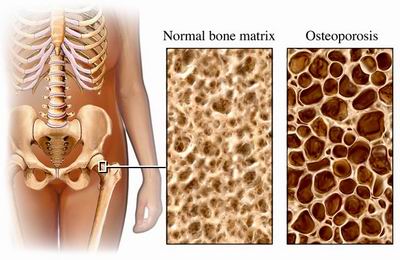 Thursday, September 3, 2020
DEUS OENDO Lecturer KMTC
69
Thursday, September 3, 2020
DEUS OENDO Lecturer KMTC
70
Vitamin E
Vitamin E – tocopherol, *alpha-, beta -, gamma-, and delta-
Functions
Antioxidant (protects polyunsaturated fats)
Prevention of damage to lungs, RBCs, WBCs (immunity), heart
Necessary for normal nerve development
Important to red blood cells, muscles and other tissues
Thursday, September 3, 2020
DEUS OENDO Lecturer KMTC
71
Foods:
Vegetable oils, salad dressings, whole grain cereals, green leafy vegetables, nuts,
Thursday, September 3, 2020
72
Water
Is composed of two hydrogens and one oxygen per molecule of water.
Essential constituent of food and human body
Thursday, September 3, 2020
73
Thursday, September 3, 2020
74
Functions
Acts as a carrier of nutrients in foods
Maintains the structure of the food material
Acts as a reactant and a reaction medium for many biological reactions
Acts as a stabilizer of biological polymers
Thursday, September 3, 2020
75
Minerals
22 minerals are needed by the body
 Two categories:
Major Include:  calcium, chloride, magnesium, phosphorus, potassium, sodium, and sulfur
Trace Include:  iron, zinc, iodine, selenium, copper, manganese, fluoride, chromium, molybdenum, arsenic, nickel, silicon, boron and cobalt
Thursday, September 3, 2020
76
Minerals are inorganic elements found in the body,not all of them are essential and probably are there simply because of ingestion of feed,dietary requirement has been demonstrated for at least 22 in one or more species
Those required in large quantities are known as macro or major minerals
Those required in trace quantities are known as trace minerals or micro
Thursday, September 3, 2020
77
General Functions of Minerals
Provide rigidity and strength to skeletal structures, exoskeletons
Primary components of bones and teeth
Constituents of organic compounds such as proteins and lipids
Enzyme activators (coenzymes)
Osmoregulation, acid/base equillibria
Effect irritability of muscles and nerves
Thursday, September 3, 2020
78
The concepts of a balanced diet
Quality (hygiene, sanitation, proper processing, preservation, storage etc)
Quantity (RDA)
Diversity (variety, access, availability)
Thursday, September 3, 2020
79
Food quality
Factors:
Hygiene & sanitation, 
Proper processing, preservation & storage etc
Environmental factors
Physical: weather (sunshine, wind, rain etc)
Chemical: poisonous component 
Biological : insects
Thursday, September 3, 2020
80
Food Quantity
Nutritional guidelines for health promotion
E.g. nutrition standards such as:
RDA’s
Food group guides (food pyramid)
Health promotion guidelines
They are either country specific or developed for management of nutrition related diseases such as dietary guidelines for HIV/AIDS, cancer, diabetes and CHD
Thursday, September 3, 2020
81
Thursday, September 3, 2020
82
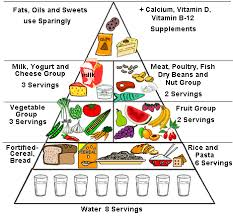 Thursday, September 3, 2020
83
Food diversity
Variety: balanced diet, education   
Access determined by: income, infrastructure, etc
Availability determined by: land, water, political stability, education
Thursday, September 3, 2020
84
Balanced diet
A balanced diet must contain carbohydrate, protein, fat, vitamins, mineral salts and fibre. It must contain these things in the correct proportions. 
Carbohydrates: these provide a source of energy.
Proteins: these provide a source of materials for growth and repair.
Fats: these provide a source of energy and contain fat soluble vitamins.
Vitamins: these are required in very small quantities to keep you healthy.
Thursday, September 3, 2020
85
Mineral Salts: i.e Iron, Zinc, Calcium etc. are required for healthy teeth, bones, muscles etc..
Fibre: necessary for peristalsis.
Thursday, September 3, 2020
86
MEAL PLANNING
A MEAL: is an occasion when food is eaten and can also refer to the food eaten in that occasion e.g. lunch, breakfast, supper etc.
MEAL PLANNING: is organizing for an anticipated occasion of eating and the food that will be eaten. Meal planning is important to ensure individuals/ families eat food that will provide them with all the nutrients that will ensure maintenance of good health.
Thursday, September 3, 2020
87
FACTORS THAT WILL INFLUENCE MEAL PLANNING
Nutritional adequency
Age
Gender
Physical activity
Household income
Time, energy and skill consideration
Seasonal availability
Religion,region,cultural patterns,traditions and customs
Variety in colour and texture
Likes and dislikes of individuals
Satiety value
Thursday, September 3, 2020
88
TYPES OF MEALS
There are two main types according to the nutrients required
Normal meal: this entails the normal diet
Special meals: these entails one that contain a diet that is to be taken by person with specific need or condition e.g. the therapeutic diet.
The type of meal may also be viewed from another angle as in:-
A light meal
Heavy meal
Snack
Thursday, September 3, 2020
89
According to the occasion it may also be viewed as:-
Lunch, breakfast, super
Wedding meal
Christmas party
Birth day party
Thursday, September 3, 2020
90
METHODS OF MEAL PLANNING
Food pyramid
Signal system
Hand jive
Plate model
Food exchange system
Glycemic index
Thursday, September 3, 2020
91
Food group pyramid
Thursday, September 3, 2020
92
Water should be 
Adults:    - 35-40mls/kg/24 hours
0 – 6 months   - 150mls/kg/24 hrs
7-12 months    - 120mls/kg/24 hrs
Starches – tubers – arrowroots, yams, cassava
Cereals – bread, rice, ugali
Consume at least 4 foods – each group daily
Thursday, September 3, 2020
93
Food signal system
Principle for health food choices and cooking methods.
This system is based on traffic light concept of red for “stop” which also denotes danger, yellow for go slow or cautious and green for “go” or safer road.
It uses universally understood symbols which makes it simple and highly useful way for a person to make an informed choice.
Thursday, September 3, 2020
94
It focuses attention on processing and cooking, lays stress on GI (Glycemic Index), fiber content of food, the amount and type of fat used and the mode of cooking.
It removes negative feeling about being on a diet and avoiding certain foods.
It empowers the person to make behavior change towards healthy eating .
Thursday, September 3, 2020
95
Hand jive
Illustrates how to measure the amount of food “imaginatively” in a reasonably accurate manner without scales
Carbohydrates – choose an amount equivalent to size of your 2 fists.
Protein – choose an amount equivalent to your palm and thickness of your little finger
Fat – amount equivalent to tip of your thumb
Vegetables – choose as much as you can hold in both hands
Thursday, September 3, 2020
96
Model plate
Plate is divided with portions.
Sample basic meal planning guide

       



Fruit and milk served outside the plate
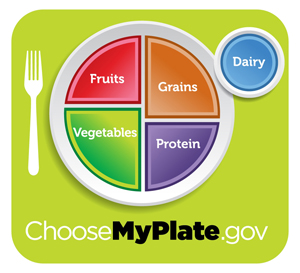 Thursday, September 3, 2020
DEUS OENDO Lecturer KMTC
97
Food exchange
The word exchange refers to the food items on each list which may be substituted with any other food item on the same list.
One exchange is approximately equal to another in carbohydrate, protein and fat within each food list.
Thursday, September 3, 2020
98
Glycemic Index
The Glycemic Index (GI) is a relative ranking of carbohydrate in foods according to how they affect blood glucose levels. Carbohydrates with a low GI value (55 or less) are more slowly digested, absorbed and metabolized and cause a lower and slower rise in blood glucose and, therefore usually, insulin levels.
Thursday, September 3, 2020
99
STEPS IN PLANNING
Assess the needs of the target group
Formulate the objectives to be achieved
Means of achieving the objectives.
 How to acquire the food and what food to be acquired
How to prepare, cook, serve, and eat.
Thursday, September 3, 2020
100
Six principles to be considered when planning a meal
Adequacy in all nutrients-
Balance of foods and nutrients in the diet (proportionality between and among food groups)
3.  Nutrient density- food that provided large amount of nutrient for a relatively small amounts.
4. Energy density/ k calorie control - Amount of energy is real in a food compared with its weight eg. Nuts, cookies, fried foods.
Thursday, September 3, 2020
101
Low energy density foods include fruits, vegetables and any other food that incorporates a lot of water during cooking. modified by adding on peanuts, ground nuts, oil etc. Increased Kcal  in small amount.
5. Moderation in diet – portion size. This requires planning the entire days diet so as not to under/over consume any one food.  In planning the diets, the goal should be to moderate rather than eliminate intake of some foods.
6. Variety of food choice
Eat different variety of foods as per food groups.
Thursday, September 3, 2020
DEUS OENDO Lecturer KMTC
102
IMPORTANCE OF MEAL PLANNING
It enables one to achieve the overall goal of adequate nutrition for health
Saves time
Enables one to spend within their pockets
Ensures use of variety of foods to avoid monotony and thus increase appetite of the at risk groups e.g. children.
Ensures efficiency in preparation, cooking and serving of the food.
Ensures regularity in the frequency of the meal times
Thursday, September 3, 2020
DEUS OENDO Lecturer KMTC
103
8 Key messages for critical nutritional practices
1. Have periodic nutritional assessment done especially weight (with problem monthly, without problem 3 monthly)
2. Increase energy intake by eating a variety of foods especially energy dense foods.
3. Drink plenty of clean and safe water (at least 8 glasses)  35 – 40ml/kg/24 hours
4. Live positively and practice healthy life style by avoiding risk behaviors' e.g. smoking, alcohol,
Thursday, September 3, 2020
DEUS OENDO Lecturer KMTC
104
5. Maintain high levels of hygiene and sanitation (hand washing, avoid ready to use foods, wash fruits with soap under running Water).
6. Exercise physical activity – build muscles, improve appetite, manage stress, improve overall health, relieve stress
7. Seen easy for infectious and use dietary practices to manage symptoms when possible.
8. Manage food and drug interactions.
Thursday, September 3, 2020
105
BUDGETING FOR FOOD.
It is planning for time and money. 
In this case is planning for the amount of money available to buy food in a particular period of time.
It also involves ensuring adequate amount of money is set aside specifically for food from available income.
CHW have a duty to educate clients/ community that food is a priority and spending enough on it ensure a well nourished and thus health family thus is free of disease
Thursday, September 3, 2020
106
Factors influencing budgeting.
1. Size of the family.
2. Nutrition needs which then determines the amount of food one requires. These vary with the age groups and the kind of work one does E.g
adults and adolescents  3.5-4.5kg cereal,1.0-1.5 kg legumes,1kg of dark leaves a week
Young children not breast feeding 1.25-2 kg of cereal, 0.5-1.0kg of legumes,0.8kg green leaves etc.
Thursday, September 3, 2020
107
3. Available amount of money to purchase the items.
4. The period of time one expects to use this food.
To ensure one gets foods that have a good value for their money one will
Window shop for the lowest prices
It is cheaper to buy food in large amount as long as they are not perishable.
Check for the cheapest brands but also consider the quality.
Thursday, September 3, 2020
108
STEPS IN FOOD BUDGETING.
Establish the amount of money available.
Establish the period of time that money will be required to feed the family.
List food items that are available and those you may be able to buy in the 3 categories of foods.
Indicate the prices of each of the food items bought that will be required for that period of time.
Select the ones that will be friendly to your budget and will also be rich in nutrients.
Calculate the total cost of the items.
Establish the amount of money available.
Establish the period of time that money will be required to feed the family.
List food items that are available and those you may be able to buy in the 3 categories of foods.
Indicate the prices of each of the food items bought that will be required for that period of time.
Select the ones that will be friendly to your budget and will also be rich in nutrients.
Calculate the total cost of the items.
Thursday, September 3, 2020
109
Add miscellaneous items e.g. tea leaves, salt, sugar; spices etc. then cost them per week and have the total.
Calculate 5% of the total cost of the items and add it to the total to cater for any emergency e.g. change of price. 
It may be necessary to modify the current pattern of spending e.g. Keep track of all food expenses for 2 weeks .Determine whether you are spending more money than you should e.g. buy expensive food stuff.
Decide what to spend on food from your income.
   The figure will form your budget.
Thursday, September 3, 2020
110
FOOD HABITS AND PATTERNS.
Food habit: is a characteristic, attitude or tendency or practice towards food.
Food pattern: is a system of feeding in an individual family.
Factors that influence food habits and patterns
They are grouped into two:-
1. Those that influence the consumer demand by making food acceptable:
Concern about food makes one to eat the right foods.
Thursday, September 3, 2020
DEUS OENDO Lecturer KMTC
111
Status of health e.g. those who are ill/sick.
Exposure to the kind of food may be through media.
Food preference and the appeal due to previous exposure.
Lifestyle changes e.g. nomads
Level of education, thus economic status and nutritional know how.
Culture and religion.
Thursday, September 3, 2020
DEUS OENDO Lecturer KMTC
112
2.Those that influence food availability thus food selection: Climate, Seasonal availability, Storage, Transportation and Production
Food habits may be positive or negative towards health and nutrition.
To ascertain the food habits of a certain community a health worker may have to collect information through observation, interviewing individuals and asking key informants as well as discussing in focused group discussion e.g. chief’s baraza’s
Thursday, September 3, 2020
113
One may then group these habits into good, neutral and negative or bad habits.
The role of a nurse thus may be to reinforce the good habits and eradicate the bad ones by giving health education.
Importance of good habits  
Good habits will ensure good health due to provision of good nourishment / proper nutrition.
To influence change a good health worker may need to involve the community through community participation and through a multi sectorial approach.
Thursday, September 3, 2020
114
ROLES OF A COMMUNITY HEALTH NURSE IN INFLUENCING CHANGE
The CHN will work with other members of the health team E.g.
Nutritionist: to prescribe and assessing
P.H.O: to give health education and treatment.
Doctors: to make diagnosis after assessing, prescription and give treatment.
Records officer: to identify the magnitude of the problem and the previous experience.
Dentist: Identifying nutritional problems.
Thursday, September 3, 2020
115
The CHN will also collaborate with the intersectorial members to bring about change e.g.
Social workers: to advise the community on culture change.
Agriculture sector: to advice on good crops to grow and method to use to ensure maximum yields.
Educational Sector: eradicates illiteracy and lays a foundation for a better future.
Thursday, September 3, 2020
116
Administration: help in coordination of the community activities by mobilizing the community members. Ensuring good infrastructure e.g. roads for the transportation of food substances and the good necessary in food production.
For the CHN to play her part well he/she must know factors that:-
Encourage good nutrition e.g. knowledge
Food production e.g. climate, security
Food habits and patterns e.g. culture
Thursday, September 3, 2020
117
Food availability: economy
Food adequacy: family planning.
The nurse will collect data using various methods, to be able to identify the habits and classify them  
 Plan the action which she will take to encourage positive and discourage the negative habits. These     
 actions may include:-
Encouraging breast feeding for at least 2 years.
Emphasize on the nutritional value of the locally available foods and advice on the mixed foods.
Thursday, September 3, 2020
118
Advise on proper storage and preparation of food
Advise on the 3 classes of nutritional needs in terms of nutrients giving examples of the locally available food items.
Start demonstration Shambas at the health facilities to help educate on the importance, use, and maintenance of the kitchen garden.
Educate on environmental health to prevent diseases.
Encourage them to take children for immunization.
Encourage them to attend clinics where they can get health education as well as management for various ailments.
Encourage food programs to be run in the area by organization like the NGOs.
Thursday, September 3, 2020
119
Feeding Methods
1. Tube Feeding:
This is done by passing a tube into the stomach or duodenum through nose which is nasogastric feeding. 
2. Parenteral Feeding:
There are numerous occasions when it is desirable for a hospitalized patient to be given nutrients parenterally. This gives special attention to the provision of energy nutrients by peripheral or central vein.
Thursday, September 3, 2020
120
3. Total Parenteral Nutrition [TPN]:
The most sophisticated method of nutritional support is the total parenteral nutrition [TPN]. It involves feeding the patients with sterile solution or glucose, amino acids, and micro-nutrients usually via an indwelling catheter inserted into the large central vein (i.e. superior vena cava). TPN entails either continuous infusion of nutrient solution round the clock or in a cyclic pattern of infusion in which there is set period of time.
Thursday, September 3, 2020
121
4. Enteral Nutrition Delivery System:
The enteral nutrition is utilized when the patient cannot or will not take in adequate oral nutrients. Enteral route is preferred to parenteral nutrition as the later involves invasive procedures which are more expensive, painful and may cause local or systemic infections and sepsis.
Thursday, September 3, 2020
122
Therapeutic Diet
A therapeutic diet is a meal plan that controls the intake of certain foods or nutrients. It is part of the treatment of a medical condition and are normally prescribed by a physician and planned by a dietician. 
A therapeutic diet is usually a modification of a regular diet. It is modified or tailored to fit the nutrition needs of a particular person. Therapeutic diets are modified for (1) nutrients, (2) texture, and/or (3) food allergies or food intolerances.
Thursday, September 3, 2020
123
Common reasons therapeutic diets may be ordered
To maintain nutritional status 
To restore nutritional status 
To correct nutritional status  
To decrease calories for weight control
 To provide extra calories for weight gain  
To balance amounts of carbohydrates, fat and protein for control of diabetes •
 To provide a greater amount of a nutrient such as protein •
Thursday, September 3, 2020
124
To decrease the amount of a nutrient such as sodium • 
To exclude foods due to allergies or food intolerance • 
To provide texture modifications due to problems with chewing and/or swallowing
FACTORS TO BE CONSIDERED IN PLANNING THERAPEUTIC DIETS
The underlying disease conditions which require a change in the diet.
Thursday, September 3, 2020
125
The possible duration of the disease.
The factors in the diet which must be altered to overcome these conditions
The patient’s tolerance for food by mouth
The normal diet may be modified to
Thursday, September 3, 2020
126
Common therapeutic diets
1. Clear liquid diet –  Includes minimum residue fluids that can be seen through. Examples are juices without pulp, broth, and Jell-O. Is often used as the first step to restarting oral feeding after surgery or an abdominal procedure. 
Can also be used for fluid and electrolyte replacement in people with severe diarrhea. 
• Should not be used for an extended period as it does not provide enough calories and nutrients.
Thursday, September 3, 2020
C
127
2. Full liquid diet – Includes fluids that are creamy.  Some examples of food allowed are ice cream, pudding, thinned hot cereal, custard, strained cream soups, and juices with pulp. 
Used as the second step to restarting oral feeding once clear liquids are tolerated.  Used for people who cannot tolerate a mechanical soft diet.  Should not be used for extended periods.
Thursday, September 3, 2020
128
3. No Concentrated Sweets (NCS) diet 
 Is considered a liberalized diet for diabetics when their weight and blood sugar levels are under control. 
It includes regular foods without the addition of sugar. 
Calories are not counted as in ADA calorie controlled diets.
Thursday, September 3, 2020
129
4. No Added Salt (NAS) diet – Is a regular diet with no salt packet on the tray. Food is seasoned as regular food.
5. Low Sodium (LS) diet – May also be called a 2 gram Sodium Diet.  Limits salt and salty foods such as bacon, sausage, cured meats, salty seasonings, pickled foods, salted crackers, etc. •Is used for people who may be “holding water” (edema) or who have high blood pressure, heart, liver , or first stages of kidney disease
Thursday, September 3, 2020
130
6. Low fat/low cholesterol diet – Is used to reduce fat levels and/or treat medical conditions that interfere with how the body uses fat such as diseases of the liver, gallbladder, or pancreas. 
 Limits fat to 50 grams or no more than 30% calories derived from fat. 
 Is low in total fat and saturated fats and contains approximately 250-300 mg cholesterol.
Thursday, September 3, 2020
131
7. Renal diet – • Is for renal/kidney people. • The diet plan is individualized depending on if the person is on dialysis. • The diet restricts sodium, potassium, fluid, and protein specified levels. 
8. Mechanically altered or soft diet – • Is used when there are problems with chewing and swallowing.
Thursday, September 3, 2020
132
9. Pureed diet – • Changes the regular diet by pureeing it to a smooth liquid consistency. • Indicated for those with wired jaws extremely poor dentition in which chewing is inadequate. 
10. Food allergy modification – • Food allergies are due to an abnormal immune response to an otherwise harmless food.  The most common food allergens are milk, egg, soy, wheat, peanuts, tree nuts, fish, and shellfish. • A gluten free diet would include the elimination of wheat, rye, and barley. Replaced with potato, corn, and rice products.
Thursday, September 3, 2020
133
11. Food intolerance modification – • The most common food intolerance is intolerance to lactose (milk sugar) because of a decreased amount of an enzyme in the body. • Other common types of food intolerance include adverse reactions to certain products added to food to enhance taste, color, or protect against bacterial growth. Common symptoms involving food intolerances are vomiting, diarrhea, abdominal pain, and headaches.
Thursday, September 3, 2020
134
Advantages of breastfeeding to the baby
Protects against allergies and eczema. 
Causes less stomach upset, diarrhea, and constipation than formula.
Reduces the risk of viruses, urinary tract infections, inflammatory bowel disease, gastroenteritis, ear infections, and respiratory infections.
Thursday, September 3, 2020
135
Lessens the risk of sudden infant death syndrome (SIDS).
Makes vaccines more effective. Research shows that breastfed babies have a better antibody response to vaccines than formula-fed babies.
Protects against diseases such as spinal meningitis, type 1 diabetes, and Hodgkin's lymphoma
May make your baby smarter:Research is still inconclusive, but studies are pointing toward breastfed babies having higher IQ scores later in life
Thursday, September 3, 2020
136
Could help prevent obesity. Some studies show that breastfed infants are less likely to be obese later in life.
Brings baby close to you.
Thursday, September 3, 2020
137
Advantages of breast feeding to the mother
Lowers your risk of breast and ovarian cancer
Helps you lose pregnancy weight.
Triggers your uterus to shrink back to pre pregnancy size.
May lower your risk of osteoporosis.
Heals your body after delivery. The oxytocin released when your baby nurses helps your uterus contract, reducing post-delivery blood loss
Thursday, September 3, 2020
138
Delays menstruation.
Can give you some natural birth-control protection
Gives you closeness with your baby
Saves you money :- Breastfeeding is essentially free
Gives you less time off work. Your baby will be ill less often, so that means fewer sick days for you.
Cultivates friendships. "Breastfeeding helps cultivate relationships with other moms,"
Thursday, September 3, 2020
139
Complementary feeding
Complementary feeding is defined as the process starting when breast milk alone is no longer sufficient to meet the nutritional requirements of infants, and therefore other foods and liquids are needed, along with breast milk. 
Disadvantages of complementary feeding
    It may displace breast milk.
  Food might not be in the right temperature.
Thursday, September 3, 2020
DEUS OENDO Lecturer KMTC
140
The bonding between the mother and the child is at stake.
Risk of diarrhea because complementary foods may not be as clean as breast milk.
 Insufficient/ inadequate/ may not be easy to provide all food nutrients which leads to protein deficiency/ malnutrition/ increased risk of anaemia.
 Foods given do not contain protective antibodies that provide immunity for human babies.
 Risk of infants developing food allergies.
Thursday, September 3, 2020
141
Children become prone to stomach/ intestinal disorders.
It increases the risk of the mother conceiving if she breast feeds less frequently hence less attention to the infant.
Risk of diarrhea because complementary foods may not be as clean as breast milk.
Read  and make notes on complications of complementary feeding
Thursday, September 3, 2020
142
Weaning
Is the process of gradually introducing an infant human or mammal to what will be its adult diet while withdrawing the supply of its mother's milk
Points to be considered before introducing weaning food includes:
Allow the infant to become familiar with the food before trying to give another.
 Introduce small amounts of any new food at the beginning.• Weaning food can be gradually transitioned from liquids to mashed solids to unmashed solids.• Variety in choice of foods is important.•
Thursday, September 3, 2020
143
If baby has an acute dislike for a particular food after few trials, omit that item for a week or two and then try again.
Freshly prepared foods should be given.
Food should be given between breast feeds.
Foods should be only slightly seasoned when necessary.
 Do taste the food before feeding it to baby.
Thursday, September 3, 2020
144
The Three Stages of Weaning
Weaning at 6 months
Weaning at 6-9 months
Weaning at 9-12 months
Assignment read  and make notes  on the three stages, advantages and disadvantages of weaning
Thursday, September 3, 2020
DEUS OENDO Lecturer KMTC
145
Food security
Food security is a measure of the availability of food and individuals' accessibility to it, where accessibility includes affordability. 
Household food security: exists when all members, at all times, have access to enough food for an active, healthy life.
Thursday, September 3, 2020
146
Measurement of food security
1. Household Food Insecurity Access Scale (HFIAS) – continuous measure of the degree of food insecurity (access) in the household in the previous month
2. Household Dietary Diversity Scale (HDDS) – measures the number of different food groups consumed over a specific reference period (24hrs/48hrs/7days).
3. Household Hunger Scale (HHS)- measures the experience of household food deprivation based on a set of predictable reactions, captured through a survey and summarized in a scale.
Thursday, September 3, 2020
147
4. Coping Strategies Index (CSI) – assesses household behaviours and rates them based on a set of varied established behaviours on how households cope with food shortages. The methodology for this research is based on collecting data on a single question: "What do you do when you do not have enough food, and do not have enough money to buy food?"
Thursday, September 3, 2020
148
Pillars of food security
In 2009, the World Summit on Food Security stated that the "four pillars of food security are availability, access, utilization, and stability".
1.Availability:- Food availability relates to the supply of food through production, distribution, and exchange.
2. Access:- Food access refers to the affordability and allocation of food, as well as the preferences of individuals and households
Thursday, September 3, 2020
149
3. Utilization:-food utilization, which refers to the metabolism of food by individuals.  In order to achieve food security, the food ingested must be safe and must be enough to meet the physiological requirements of each individual
4. Stability:-refers to the ability to obtain food over time
Thursday, September 3, 2020
150
Challenges to achieving food security
Global water crisis
Land degradation
Climate change
Agricultural diseases
Food versus fuel:-Farmland and other agricultural resources have long been used to produce non-food crops including industrial materials such as cotton, flax, and rubber.
Politics
Food waste
Thursday, September 3, 2020
151
Assignment :  read and make note on Risks to food security
Thursday, September 3, 2020
152
MICRONUTRIENT DEFICIENCY
Vitamin A deficiency.
It is the most common in children especially those with marasmus, kwashiorkor, measles and persistent diarrhoea. It occurs when one has used up the stores of vitamin A in the liver and is not enough from food. Some diseases may increase the risk of VAD because they:-
Reduce appetite so that a person eats less vitamin A
Thursday, September 3, 2020
153
Decreased absorption e.g. due to diarrhea, worms
Increased vitamin A needs in disease conditions e.g. measles.
Signs of vitamin A deficiency.
It  is not easy to see early sign. It is often not recognized until the deficiency is severe and results in an eye disorder known as Xerophthalmia
Thursday, September 3, 2020
154
Signs of Xerophthalmia occur in sequence and it forms the basis of the WHO classification of the severity of the condition
Thursday, September 3, 2020
155
WHO staging of Xerophthalmia
Thursday, September 3, 2020
156
PREVENTION.
Measles immunization
High dose of vitamin A supplements
Encouragement of breast feeding, which should be continued during illness including diarrhoea
Promotion of local production and consumption of green leafy vegetables and also animal products
Thursday, September 3, 2020
157
Environmental sanitation and personal hygiene measures especially those designed to prevent diarrheal disease.
Thursday, September 3, 2020
158
Treatment.
Xerophthalmia is a medical emergency
Children and adult males 
Immediately after diagnosis
< 6 months -50,000 I.U
6-12 months 100,000 I.U
>1 year – 200,000 I.U
Following day – same age specific dose
Thursday, September 3, 2020
159
Women of reproductive age.
 Daily dose of 5000I.U or a weekly dose of 25000 I.U
Pregnant women
Diet rich in Vitamin and small doses of 40000I.U /25000 I.U weekly.
High risk groups
Infants with severe protein energy malnutrition, measles, diarrhoeal, respiratory disease, chicken pox and serious infections the risk of vitamin A deficiency.
Thursday, September 3, 2020
160
Prevention for high risk groups
Infants<6 months of age 50000 I.U
6-12 months 100,000 I.U
>one year 200,000 I.U
Supply
Soft gelatin capsules e.g 200000I.U of vitamin A +40 I.U of vitamin E
Sugar coated tablets with 10000 I.U of vitamin A for pregnant and fertile women.
Thursday, September 3, 2020
161
2. VITAMIN C DEFICIENCY        (SCURVY)
CAUSES
Inadequate intake of food rich in ascorbic acid e.g. fresh fruits and green leafy vegetables. Prevalence is higher among pregnant, lactating women and adolescents male. Vitamin C favors absorption of iron.
Thursday, September 3, 2020
162
Signs and symptoms
Bleeding and swollen gums especially between teeth
Swollen and painful joints especially of the knees, hips and elbow
Easy bruising
Anemia
Gingivitis due to bleeding
Sub periostal hemorrhages leading to pseudo paralysis.
Thursday, September 3, 2020
163
Prevention 
At least 10mg of vitamin C daily in diet e.g. 15mls of fresh citrus juice, aquarter of an orange, small fresh tomato, and 20g of green leafy vegetables, fresh milk from cows, goats and camels contain good amount of vitamin C
Treatment
1g of ascorbic acid daily for 2-3 weeks.
Thursday, September 3, 2020
164
3. VITAMIN B1 DEFICIENCY      (BERIBERI)
Mostly common in area with polished rice, wheat and maize and occurs when energy expenditure is high e.g. in pregnant, lactating women and young active men. It is also common in alcoholism.
Signs and symptoms
Wet form
Heart enlargement and failure leading to acute swelling (edema)
Increasing in breathlessness and sudden death
Thursday, September 3, 2020
DEUS OENDO Lecturer KMTC
165
Dry form
Weakness
Weight loss
Disturbance of sensation
Progressive ascending paralysis of the toes, fingers, and limbs.
If a person can’t be able to stand up from a squatting position without support it implies beriberi, anemia, or PEM.
Thursday, September 3, 2020
166
Infantile form 
Occurs after an acute infection with loss of appetite, vomiting, restlessness, and palor. The infant becomes breathless, cynotic with a weak rapid pulse. In severe cases aphonia occurs. In older infants CNS signs of spasmodic contraction of facial muscles and convulsions as well as fever.
Thursday, September 3, 2020
167
Prevention.
1 mg of thiamine daily. Adequate amounts can be obtained from whole grain cereals, nuts,  dry yeast pulses ( beans) and red meats.
Treatment.
In severe heart failure, convulsion or coma in infantile beriberi 25-50 mg of thiamine should be given by slow I.V infusion then I.M dose of 10 mg for about 6 weeks.
Thursday, September 3, 2020
168
In less severe cases 10mg of thiamine per day P.O (I.M) during the first week followed by 3-5 mg per day orally for 6 weeks.
Critically ill adults 50-100mg of thiamine very slowly I.V followed by the same oral doses as the infants.
Lactating mothers with latent or mild beriberi should receive 10mg of thiamine P.O per day for 1 week then 3-5 mg per day for at least 6 weeks to prevent acute beriberi in their infants.
Thursday, September 3, 2020
169
NIACIN DEFICIENCY (PELLAGRA)
Causes
Occurs when diet is chronically deficient in nicotinic acid (niacin) or contains excess isoleucine. Occurs in population whose staples are maize and sorghum especially if stored for a long time.
  Signs and symptoms
The 4 Ds
Dermatitis- characteristic symmetric rash where skin exposed to sunlight
Thursday, September 3, 2020
170
Diarrhoea- severe diarrhoea
Dementia- mental deterioration
Death- ultimately.
The mouth is sore and tongue brilliant red or beef red in color swollen and painful. It is common disease of the adults (20-50years) rarely after infants and young children.
Prevention
Intake of 15-20 mg per day of niacin.   Food sources are nuts, whole grains cereals, meat (especially liver), fish, milk, and cheese.
Thursday, September 3, 2020
171
Treatment
Oral dose 300mg daily for 3-4 weeks. The nicotinamide form i.e.100mg 8 hourly is preferred for treatment since large dose of niacin cause flushing of skin, nausea and vomiting as well as numbness of the tongue and lower jaw.
Thursday, September 3, 2020
172
VITAMIN D DEFICIENCY (RICKETS/OSTEOMALACIA)
It is characterized by deformity, soft bones since lack of vitamin D affects growth of bone and cartilages. It’s generated in the skin by action of ultra-violent rays of the sun. With normal regular exposure to sunlight rickets does not occur.
 Signs and symptoms. 
Early sign is the enlargement of bone/cartilage junctions at the end of long bones (wrist and ankles) and in the ribs.
Thursday, September 3, 2020
173
The skull forms an irregular square form while the long bones are bowed and the pelvis deformed
Walking is delayed
Young children are more prone to recurrent respiratory infections.
Prevention
Exposure of unclothed child to sunlight 10-15 minutes daily and or fortification of baby foods with vitamin D
Thursday, September 3, 2020
174
Treatment
Oral administration of 5000 I.U of vitamin D daily for 4-6 weeks then 1000 I.U daily for 6 months. These supplements are usually in capsules and are commonly derived from fish liver oils.
Thursday, September 3, 2020
175
IRON DEFICIENCY ANEMIA
Causes
Nutritional deficiencies
Malaria
Intestinal parasitic infections
Chronic infections e.g. HIV
Malabsorption.
Not breastfeeding
Diet rich in caffeine or cereals which inhibit iron absorption.
Thursday, September 3, 2020
176
Signs and symptoms 
Fatigue and shortness of breath
Pallor of skin, mucous membrane, and eyelids.
Prevention
Dietary improvement give food like red meat, dark green vegetables, beans and tubers.
Breast feeding
Increasing dietary vitamin C
Thursday, September 3, 2020
177
IODINE  DEFICIENCY
Causes a variety of disorder including:-
Thyroid enlargement (goiter)
Miscarriages and still births
Neonatal and juvenile thyroid insufficiency
Dwarfism
Mental defects 
Deaf mutism
Spastic weakness and paralysis
Thursday, September 3, 2020
178
Causes
Lack of iodine in the diet
Prevention
Intake of iodine in foods e.g iodized common salts
The adult requirement is 150 micrograms rising to 200 micrograms during pregnancy.
Treatment
Iodized oil administered per oral 3, 6 or 12 monthly or I.M injection every 2 years.
Thursday, September 3, 2020
DEUS OENDO Lecturer KMTC
179
Iron fortified food(breast milk substitutes)
Supplementation children <24 months iron 12.5 mg daily from 6-12 months and folic acid 50mg daily from 6-12 months.
Pregnant women- iron 60mg daily for 6 months in pregnancy and up to 3 months post partum in women with low HB and folic acid 400 mg for the same period.
Thursday, September 3, 2020
180
THANK YOU!
Thursday, September 3, 2020
181